Giáo viên: Nguyễn Thị Lan
Lớp: 11A1
ĐẤU TRƯỜNG 24
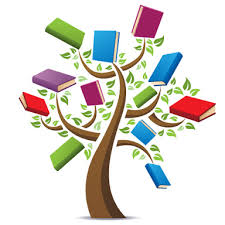 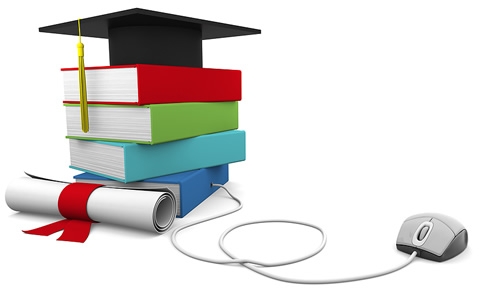 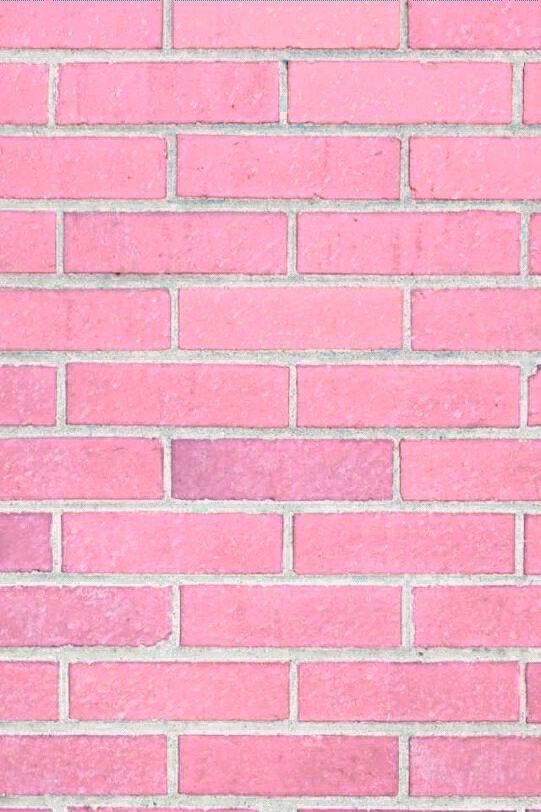 CHUẨN BỊ
Kiến thức
Sự nhanh nhẹn
Quyết đoán
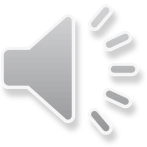 08-Nov-19
‹#›
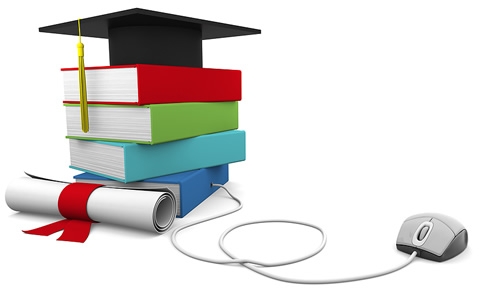 THỂ LỆ TRÒ CHƠI
Trò chơi gồm 10 câu hỏi có liên quan đến những kiến thức đã học.
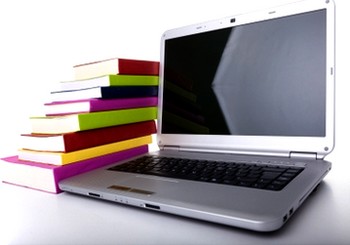 Trong thời gian 05 giây, nhanh chóng ghi câu trả lời lên phiếu học tập.
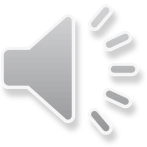 08-Nov-19
‹#›
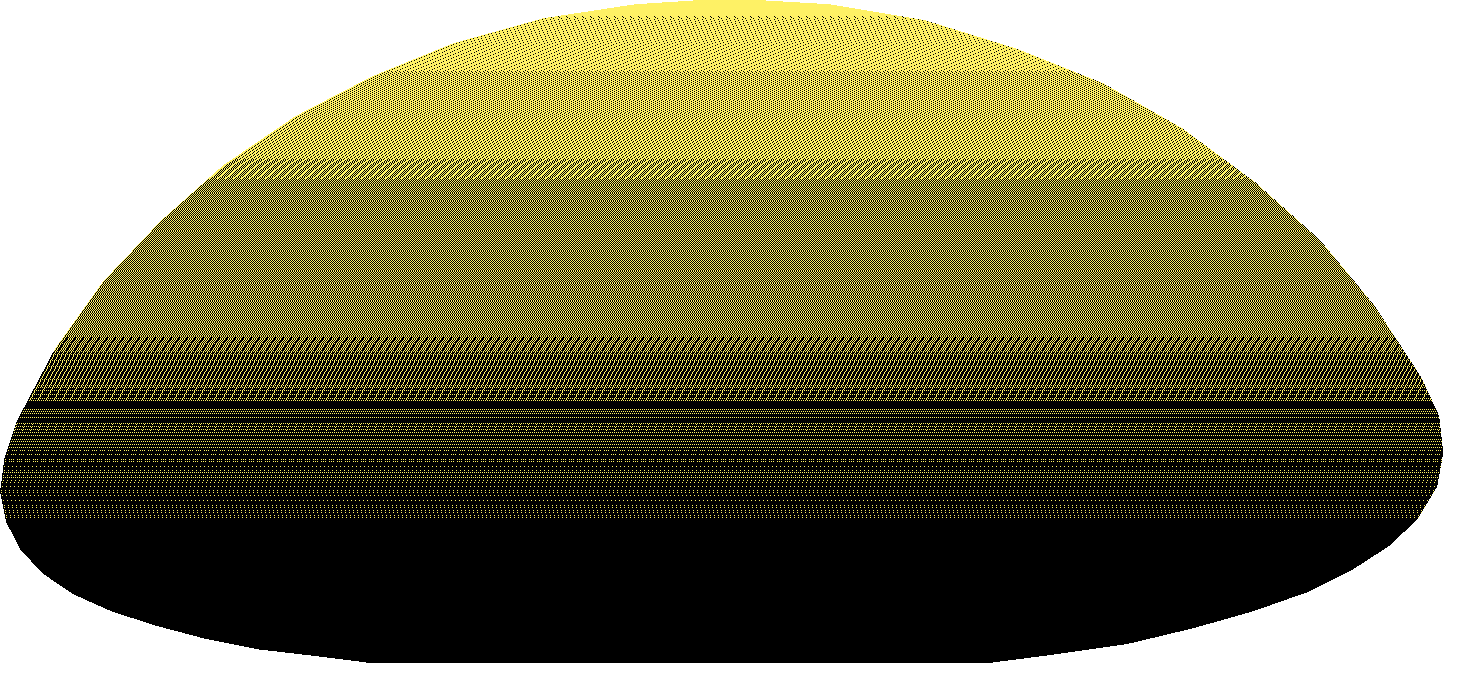 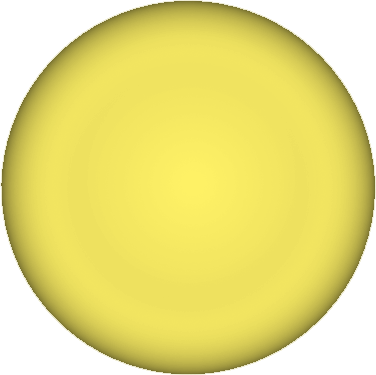 1
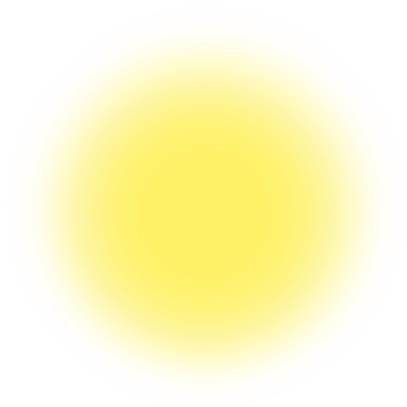 Chia theo lĩnh vực và mục đích giao tiếp có mấy loại văn bản?
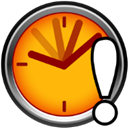 05
04
03
02
01
00
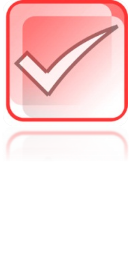 A. 3 loại
B. 4 loại
C. 5 loại
D. 6 loại
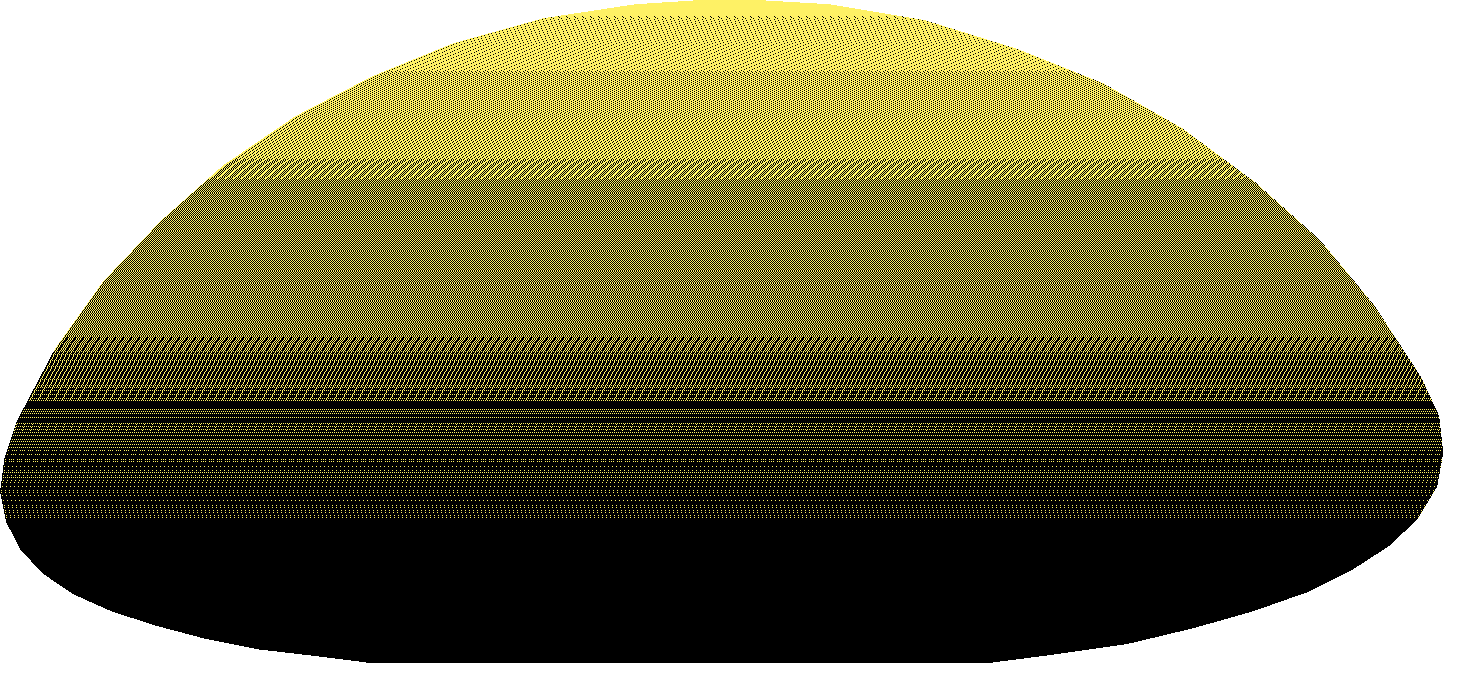 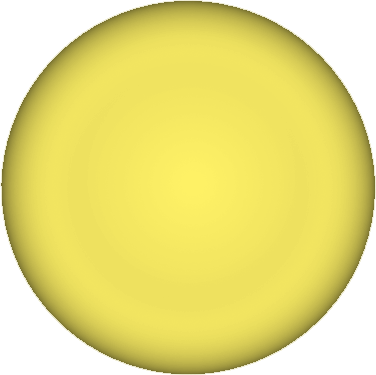 2
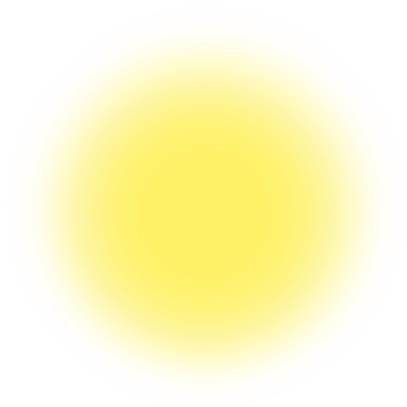 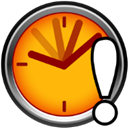 “Là lời ăn, tiếng nói hàng ngày dùng để  thông tin… đáp ứng những nhu cầu trong cuộc sống.”   Là PCNN nào?
05
04
03
02
01
00
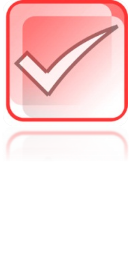 A. Phong cách ngôn ngữ sinh hoạt
B. Phong cách ngôn ngữ hành chính
C. Phong cách ngôn ngữ nghệ thuật
D. Phong cách ngôn ngữ khoa học
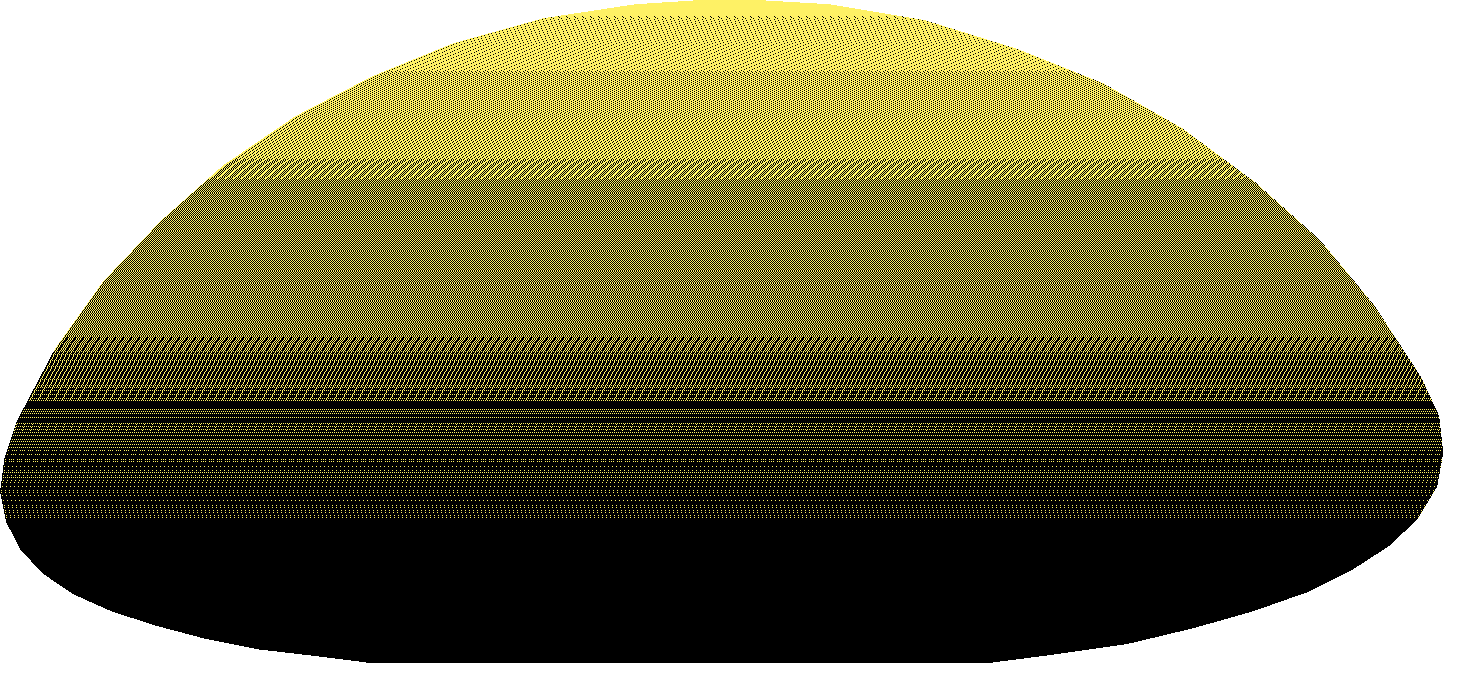 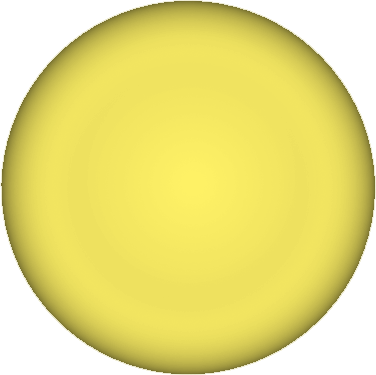 3
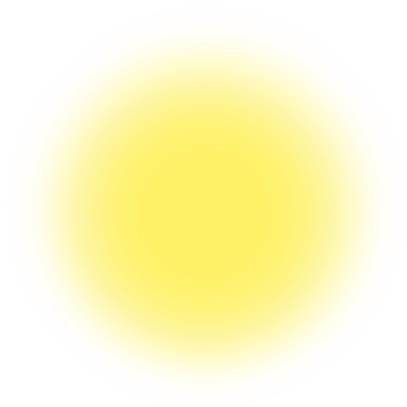 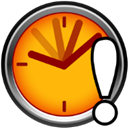 Phong cách ngôn ngữ sinh hoạt có mấy đặc trưng cơ bản?
05
04
03
02
01
00
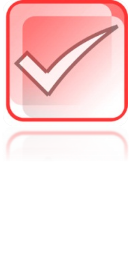 A. Tính cụ thể, tính cảm xúc, tính tập thể
B.Tình cụ thể, tính cảm xúc, tính cá thể
C. Tính cụ thể, tính truyền cảm, tính cá thể
D. Tính cụ thể, tính cảm xúc, tính cá thể hóa
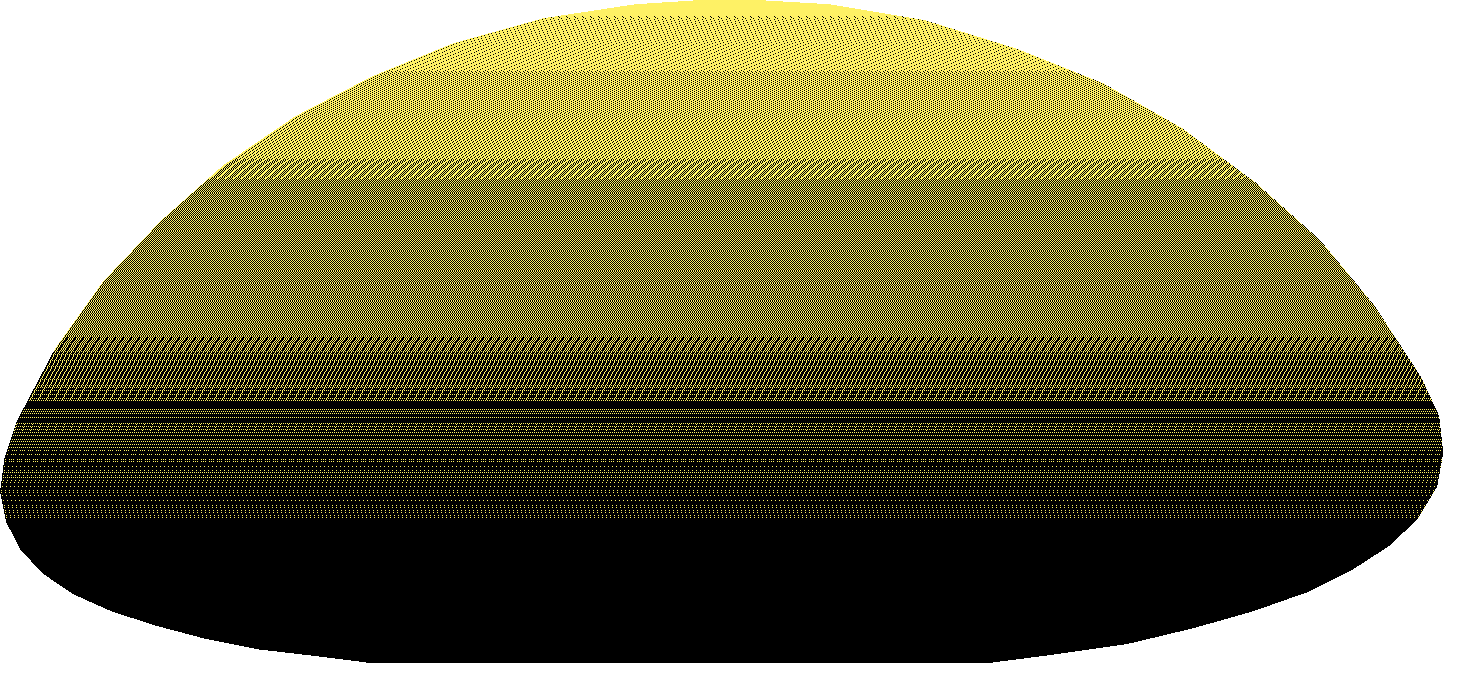 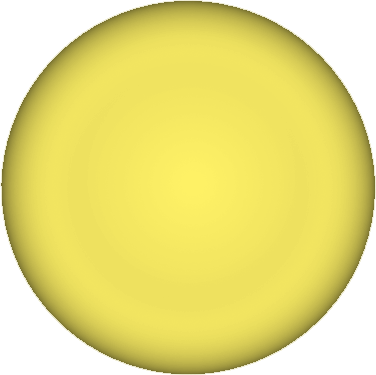 4
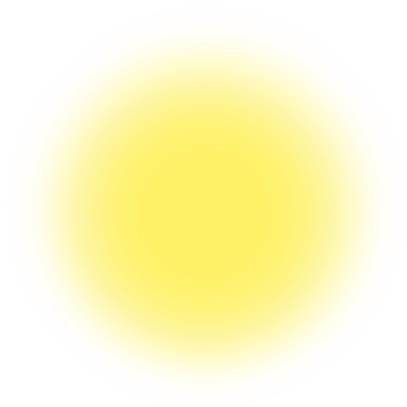 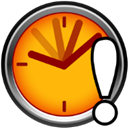 Các dạng biểu hiện của phong cách ngôn ngữ sinh hoạt?
05
04
03
02
01
00
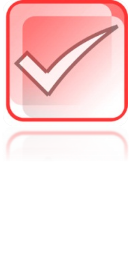 A. Dạng nói, dạng viết
B. Dạng nói, dạng viết, dạng lời nói tái hiện (trong tác phẩm văn học
C. Dạng nói, dạng lời nói tái hiện
D. Đáp án khác
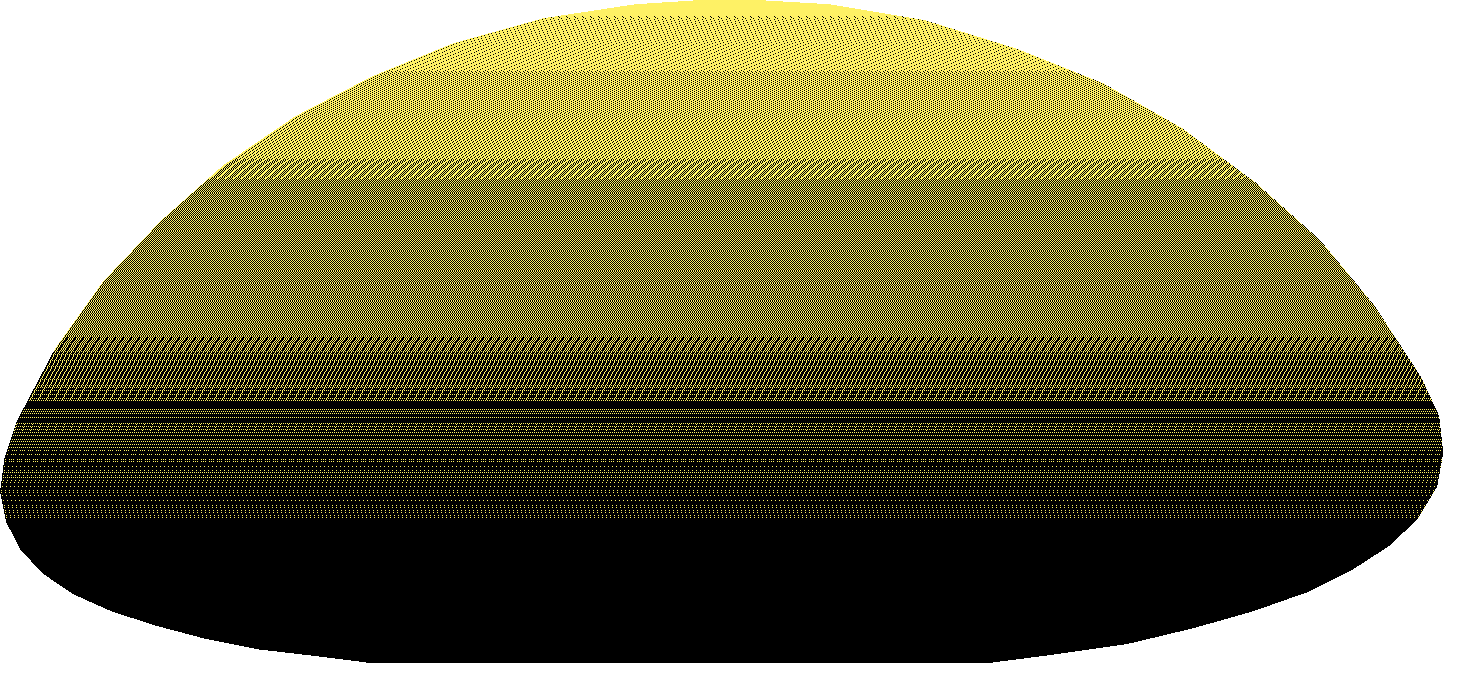 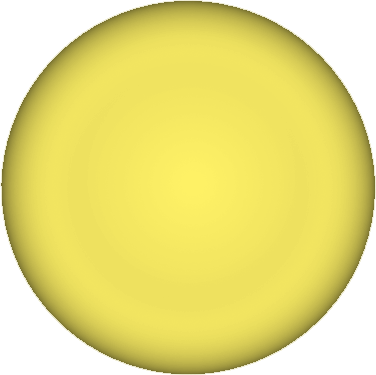 5
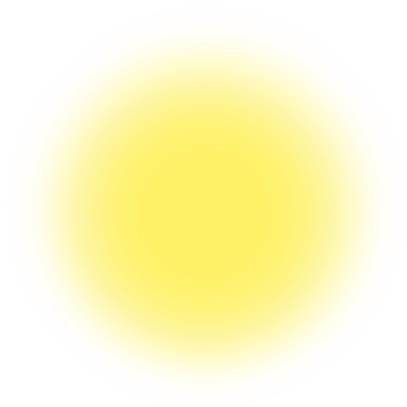 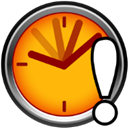 “Ngôn ngữ gợi hình, gợi cảm được dùng chủ yếu trong các văn bản nghệ thuật.”
Là PCNN nào?
05
04
03
02
01
00
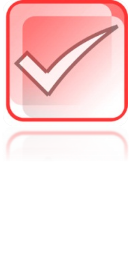 A. Phong cách ngôn ngữ nghệ thuật
B. Phong cách ngôn ngữ sinh hoạt
C. Phong cách ngôn ngữ báo chí
D. Phong cách ngôn ngữ khoa học
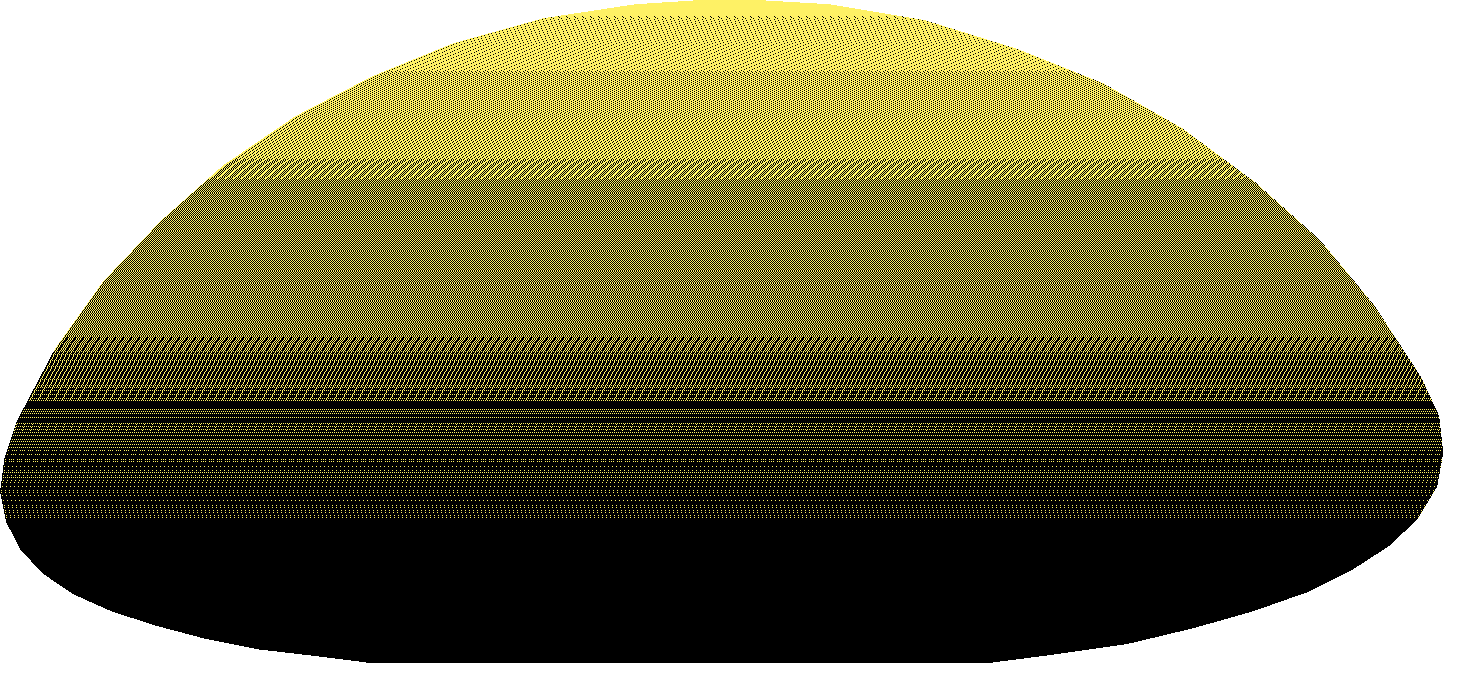 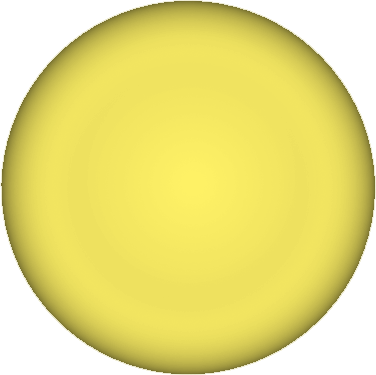 6
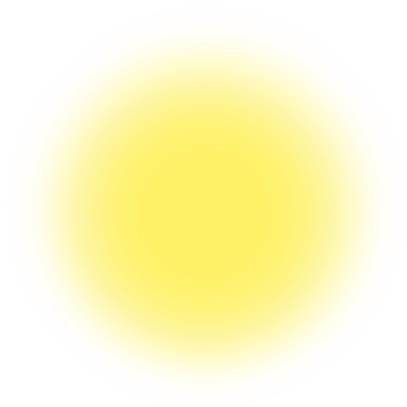 Ngôn ngữ trong các văn bản nghệ thuật được chia làm mấy loại?
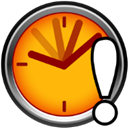 05
04
03
02
01
00
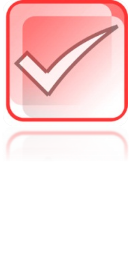 A. 2 Loại
B. 3 Loại
C. 4 Loại
D. 5 Loại
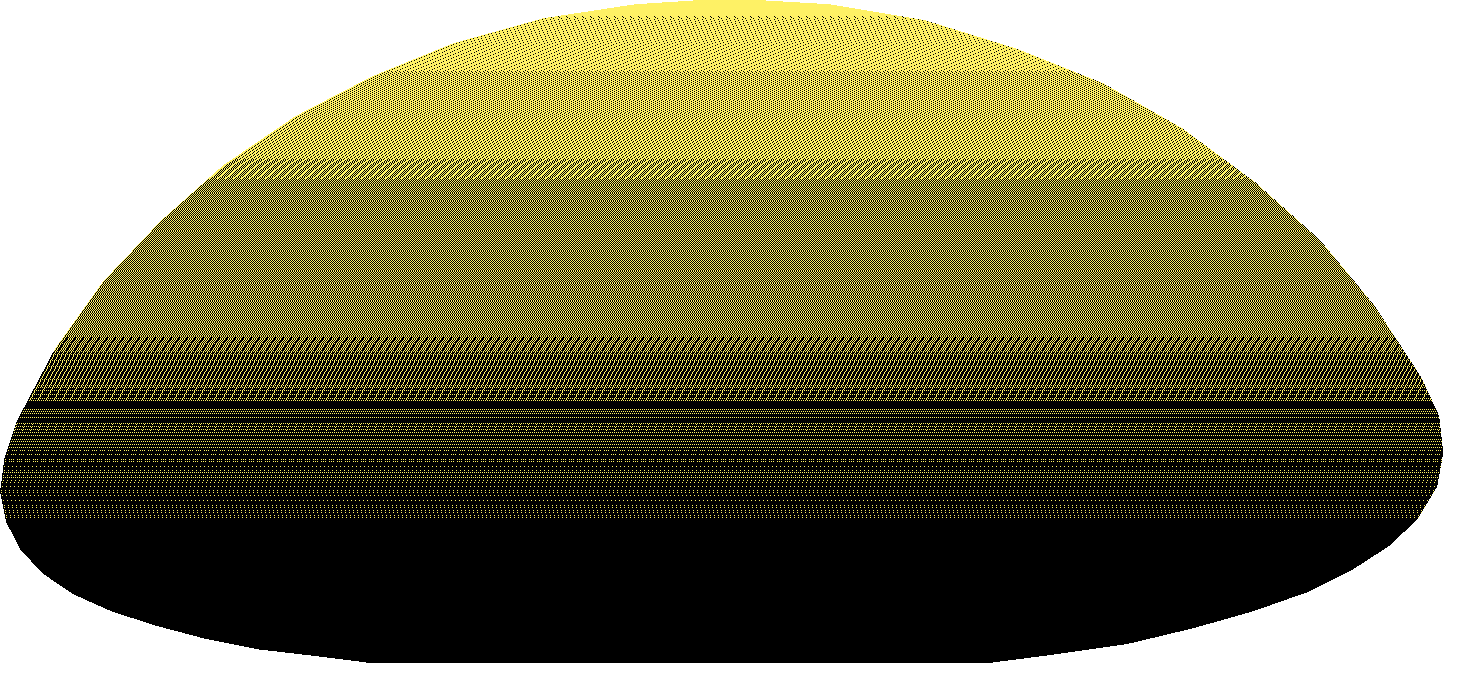 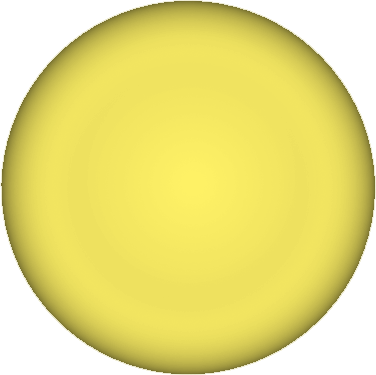 7
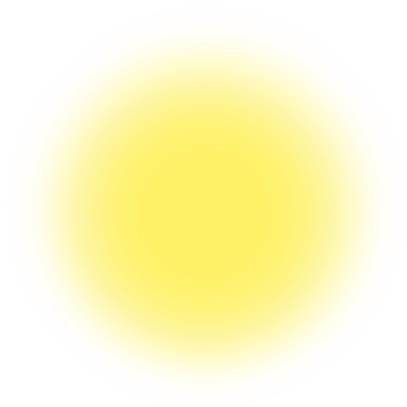 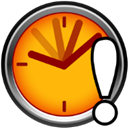 Ngôn ngữ nghệ thuật có những chức năng nào?
05
04
03
02
01
00
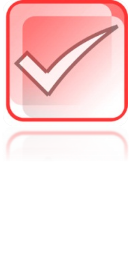 A. Chức năng thông tin
B. Chức năng thẩm mĩ
C. A & B
D. Chức năng thông tin, Chức năng biểu hiện cái đẹp
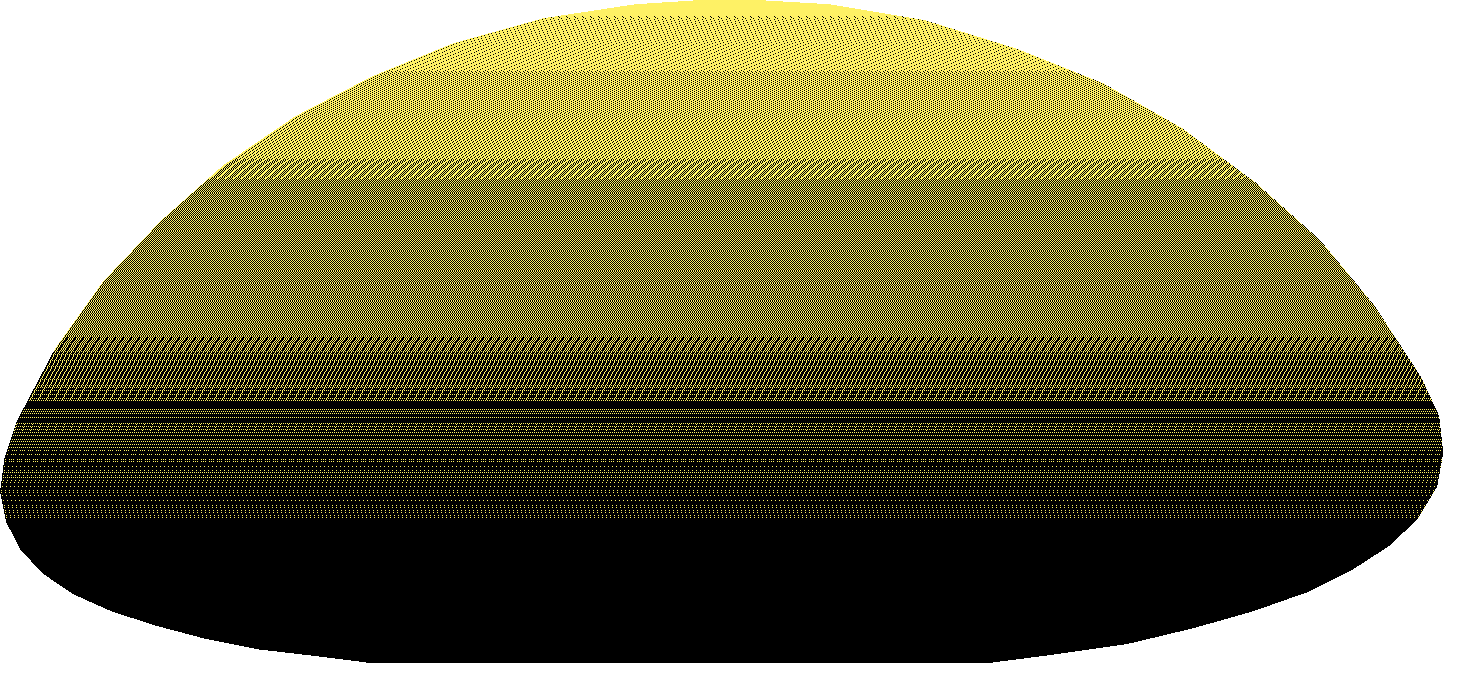 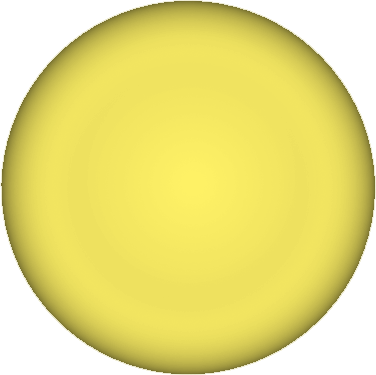 8
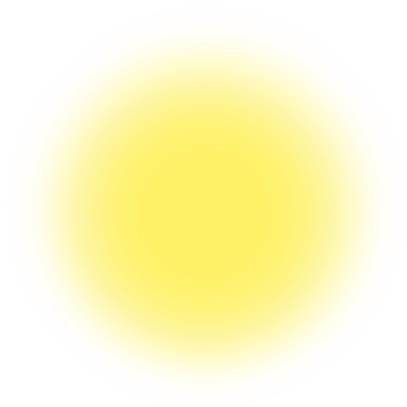 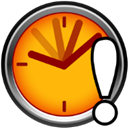 Đặc trưng cơ bản của phong cách ngôn ngữ nghệ thuật?
05
04
03
02
01
00
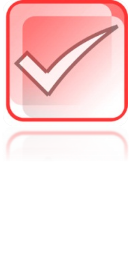 A. Tính hình tượng, Tính cảm xúc, Tính cá thể hóa
B. Tính hình tượng, Tính truyền cảm, Tính cá thể hóa
C. Tính hình tượng, Tính hàm xúc, Tính cụ thể
D. Tính cụ thể, Tính truyền cảm, Tính cá thể hóa
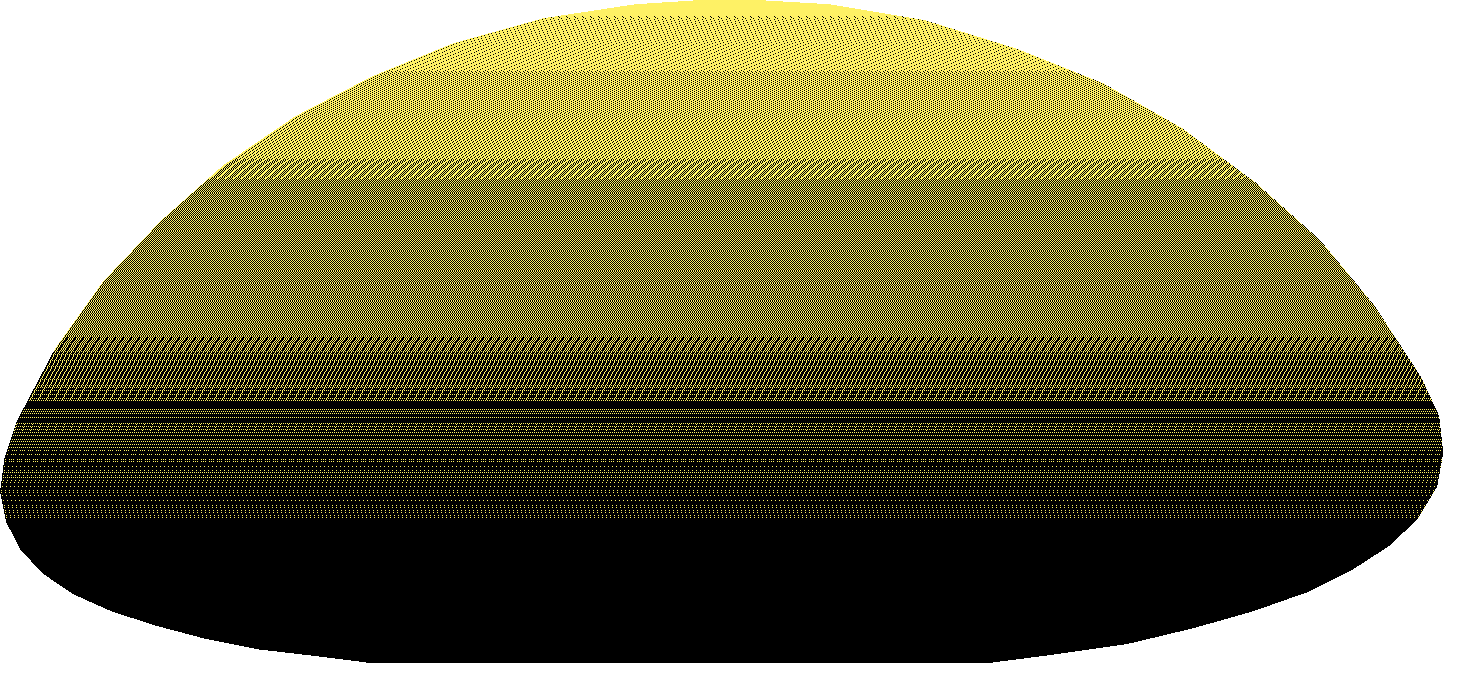 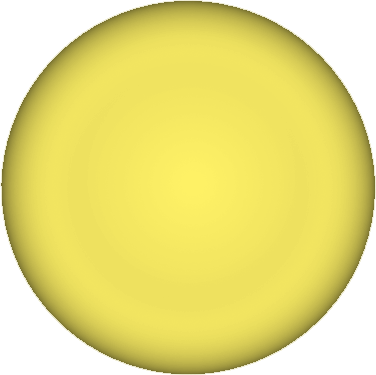 9
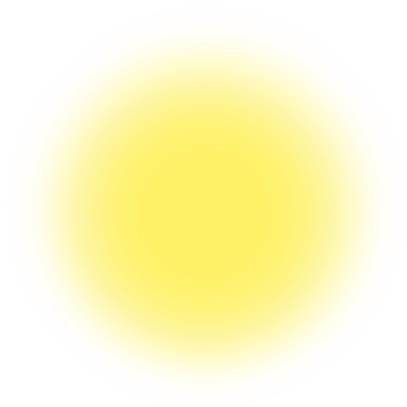 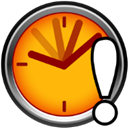 “Hỡi cô tát nước bên đàng
Sao cô múc ánh trăng vàng đổ đi”
Xác định PCNN của hai câu ca dao trên?
05
04
03
02
01
00
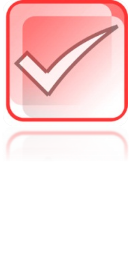 A. Phong cách ngôn ngữ khoa học
B. Phong cách ngôn ngữ hành chính
C. Phong cách ngôn ngữ nghệ thuật
D. Phong cách ngôn ngữ sinh hoạt
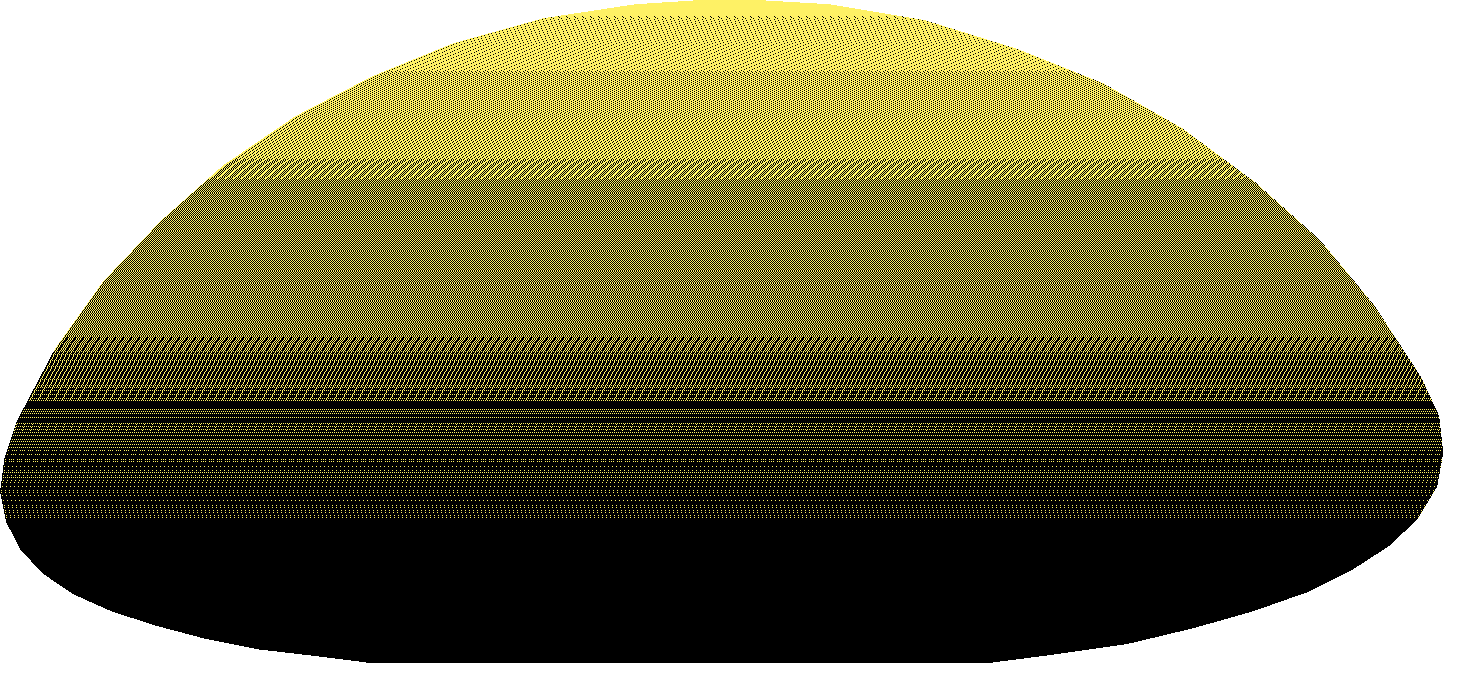 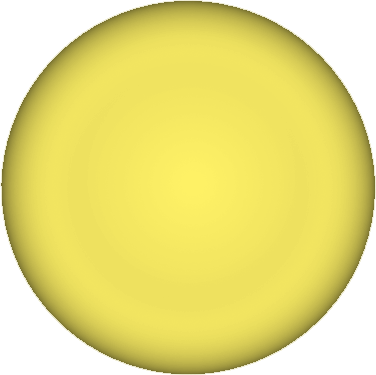 10
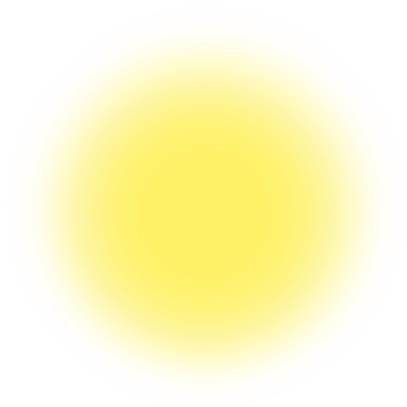 “-Hương ơi! Đi học đi!
- Gì mà ầm ầm thế chúng mày! Không cho ai ngủ nữa à.” Xác định PCNN của ngữ liệu trên?
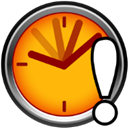 05
04
03
02
01
00
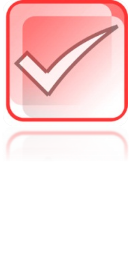 A. Phong cách ngôn ngữ khoa học
B. Phong cách ngôn ngữ hành chính
C. Phong cách ngôn ngữ nghệ thuật
D. Phong cách ngôn ngữ sinh hoạt
Phong cách ngôn ngữ báo chí
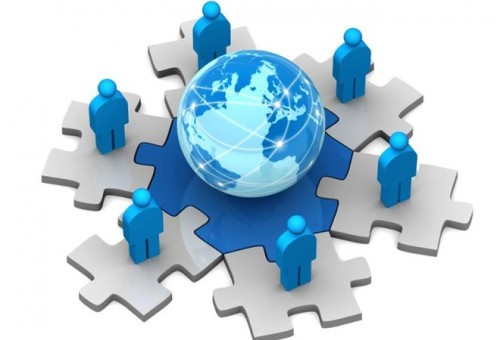 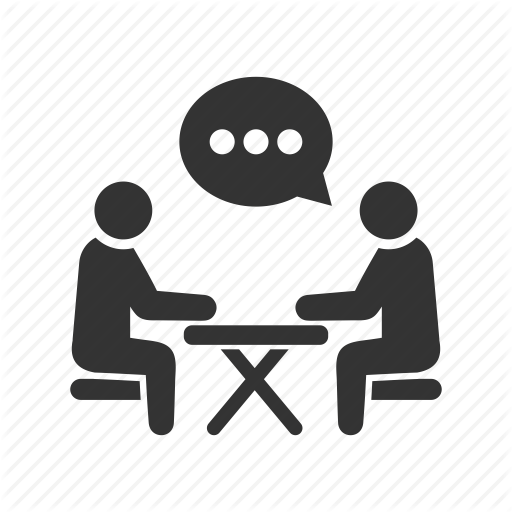 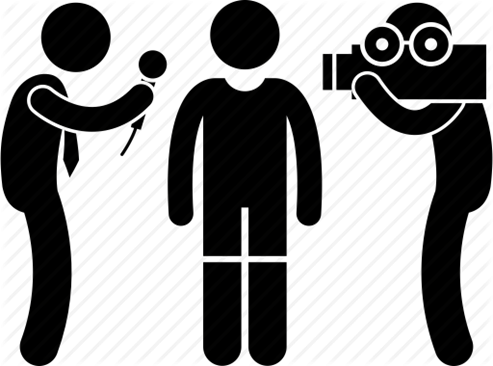 Ngôn ngữ báo chí
1. Tìm hiểu một số thể loại văn bản báo chí
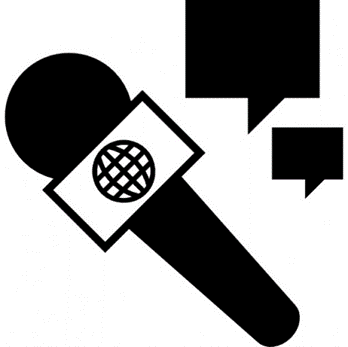 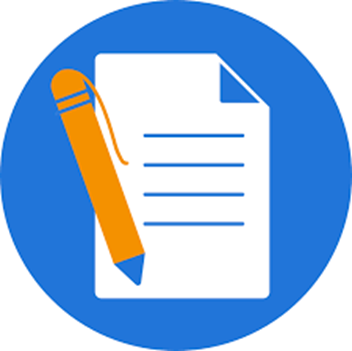 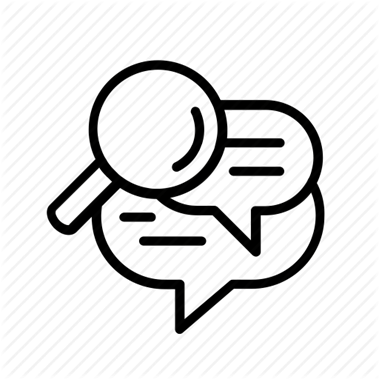 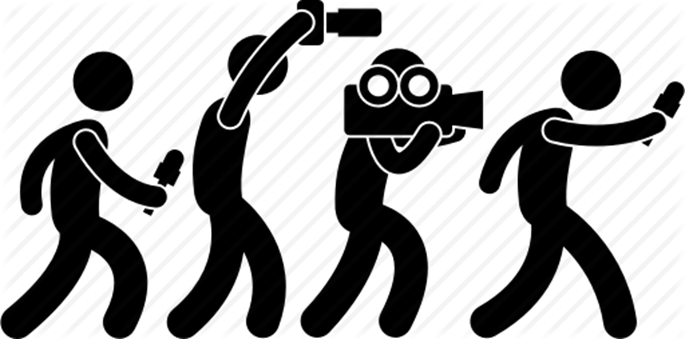 Hoạt động nhóm
(Kĩ thuật mảnh ghép)
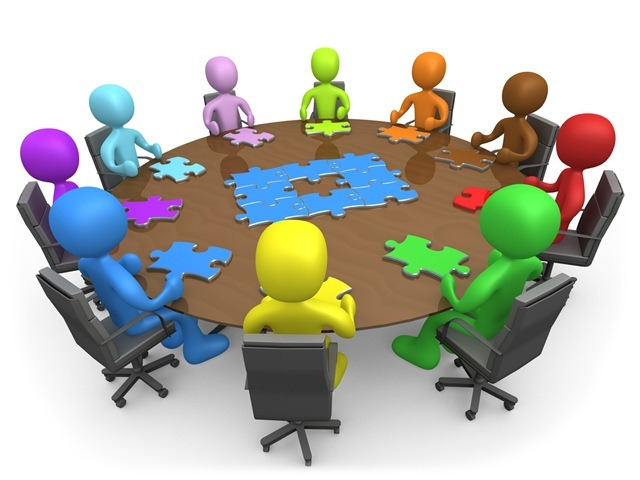 Nhóm 1: Bản tin
VÒNG 1: CHUYÊN GIA
Các nhóm thảo luận nhiệm vụ chung mỗi nhóm để ai cũng có trở thành “chuyên gia’’. Mỗi chuyên gia mang một số thứ tự.
Thời gian là 05 phút
Nhóm 2: Phóng sự
Nhóm 3: Tiểu phẩm
Tìm hiểu chung về các thể loại văn bản báo chí?
VÒNG 2: DI CHUYỂN- GHÉP NHÓM
Chuyên gia số 2 (nhóm 1)
Chuyên gia số 1 (nhóm 1)
Chuyên gia số 3 (nhóm 1)
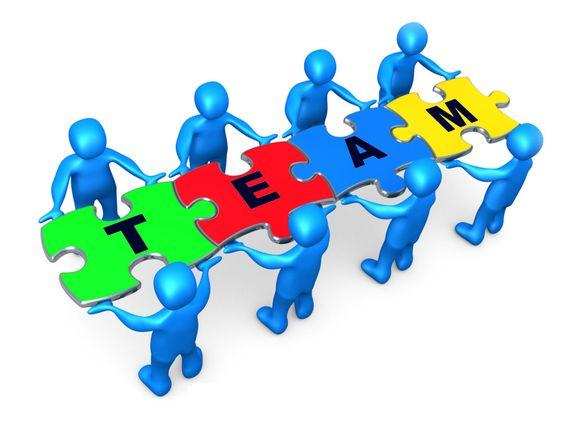 Trong vòng 30 giây, các chuyên gia cùng số thứ tự của các nhóm sẽ ghép lại với nhau theo sơ đồ:
Chuyên gia số 1(nhóm 2)
Chuyên gia số 1  (nhóm 3)
Chuyên gia số 2 (nhóm 2)
Chuyên gia số 2  (nhóm 3)
Chuyên gia số 3 (nhóm 2)
Chuyên gia số 3 (nhóm 3)
Các chuyên gia sẽ trao đổi với nhau trong vòng 05 phút. Có quyền đặt câu hỏi cho chuyên gia nếu còn thắc mắc.
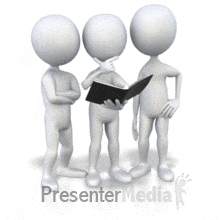 Thời gian: 05 phút
I. Ngôn ngữ báo chí
1. Tìm hiểu về một số thể loại văn bản báo chí
- Thời gian, địa điểm, sự kiện chính xác.
- Cung cấp tin tức mới.
- Mở rộng phần tường thuật chi tiết, sự kiện, miêu tả bằng hình ảnh.
- Cái nhìn đầy đủ sinh động và hấp dẫn.
-Gọn nhẹ, giọng văn thân mật, dân dã, có sắc thái mỉa mai, châm biếm.
-Hàm chứa một chính kiến về cuộc đời.
2. Nhận xét chung về văn bản báo chí và ngôn ngữ báo chí
a. Văn bản báo chí
- Thể loại
Hãy kể tên các thể loại 
báo chí?
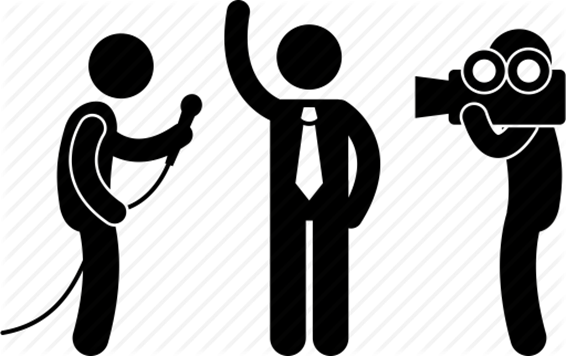 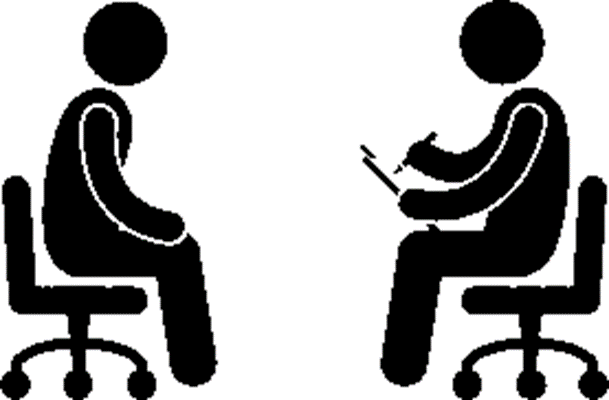 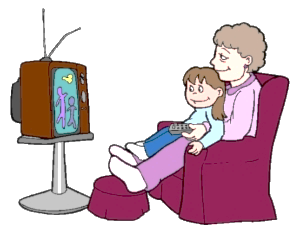 Bản tin
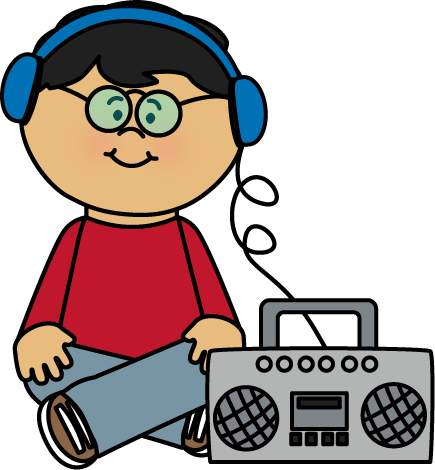 Phóng sự
Các thể loại 
báo chí
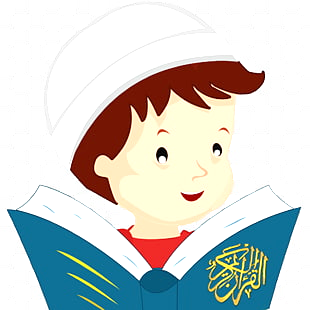 Tiểu phẩm
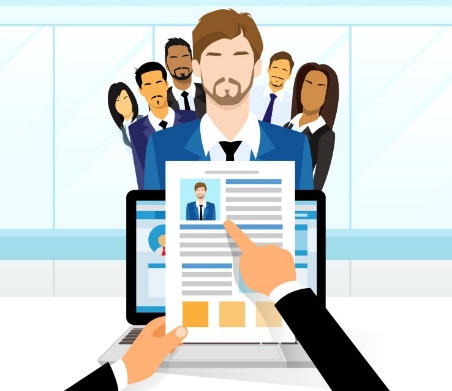 Phỏng vấn
Quảng cáo
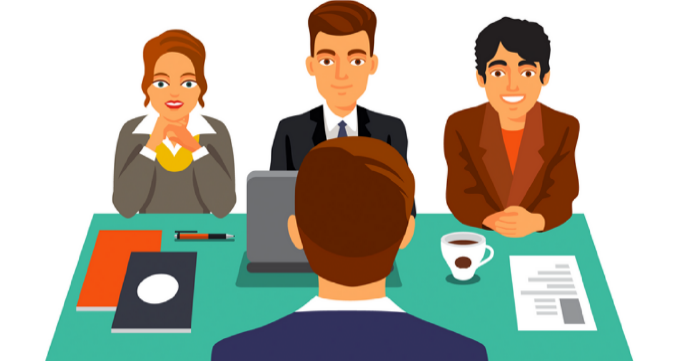 …
2. Nhận xét chung về văn bản báo chí và ngôn ngữ báo chí
  a. Văn bản báo chí
- Tiêu chí phân loại
Phương tiện
Dựa vào những tiêu chí nào để phân loại văn bản báo chí?
Định kì xuất bản
Lĩnh vực hoạt động xã hội
Đối tượng độc giả
2. Nhận xét chung về văn bản báo chí và ngôn ngữ báo chí
   b. Ngôn ngữ báo chí
Hãy cho biết ngôn ngữ 
báo chí là gì?
- Khái niệm
“Ngôn ngữ báo chí là ngôn ngữ dùng để thông báo tin tức thời sự trong nước và quốc tế,  phản ánh chính kiến của tờ báo và dư luận quần chúng, nhằm thúc đẩy sự tiến bộ của xã hội.”
2. Nhận xét chung về văn bản báo chí và ngôn ngữ báo chí
 b. Ngôn ngữ báo chí
- Dạng tồn tại:
Hãy cho biết báo chí tồn tại ở mấy dạng?
Dạng viết
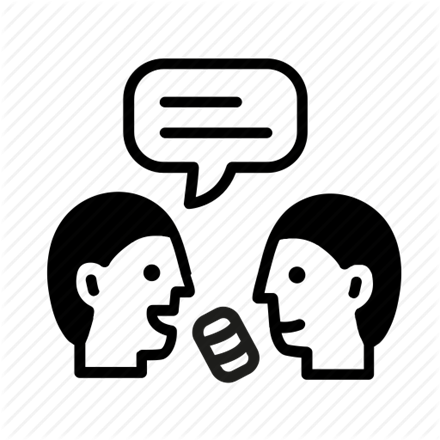 2 dạng
Dạng nói
* Tiểu kết
Hãy cho biết chức năng của báo chí?
Chức năng chung: cung cấp thông tin thời sự, phản ánh dư luận xã hội, thể hiện quan điểm của người viết.
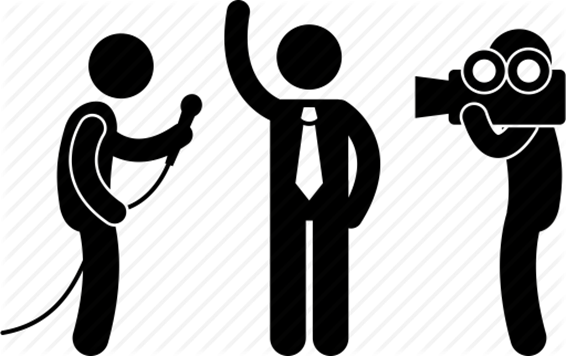 II. Luyện tập
Bài tập 1: Đọc một tờ báo và xác định những thể loại văn bản báo chí trên tờ báo đó?
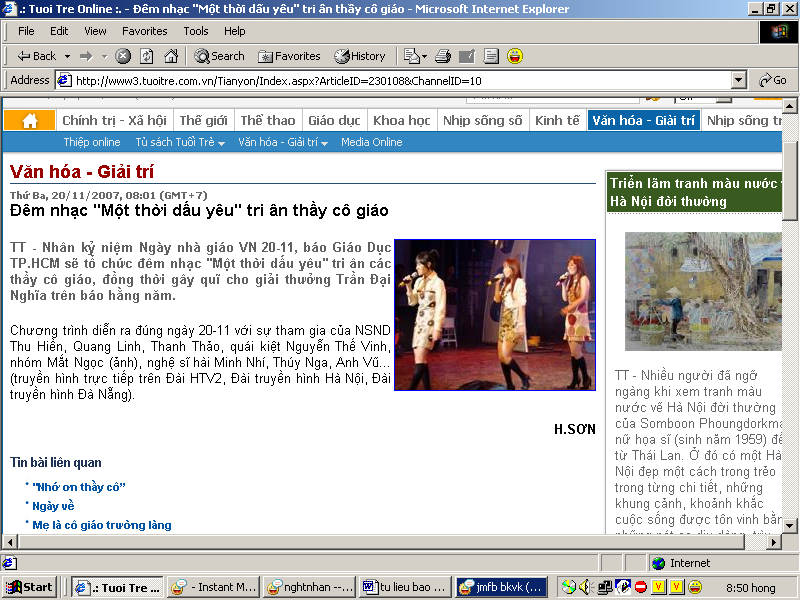 Bản tin
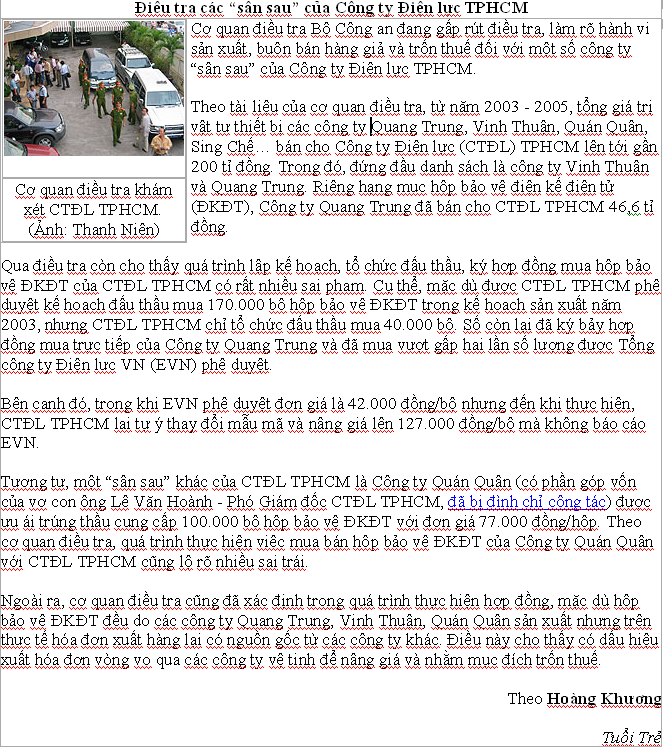 Phóng sự
Con gì?
Hai bà trò chuyện: 
- Chồng tôi nuôi một con rất đặc biệt, không phải cho ăn, không phải chăn dắt, tiêm phòng, thỉnh thoảng chỉ tốn ít tiền bôi son đánh phấn cho nó thôi mà hàng năm lãi vài trăm triệu bà ạ!
- Con gì? Ông ấy nuôi bồ nhí hả?
- Giời ạ, làm gì có chuyện ấy! Ông ấy nuôi con dấu!
- !!!
Tiểu phẩm
Bài tập 2:
Viết một bản tin ngắn, đảm bảo theo logic:
“Nguồn tin – thời gian – địa điểm – sự kiện – diễn biến – kết quả”
Nhóm 1: Viết bản tin chủ đề “Văn hóa học đường”
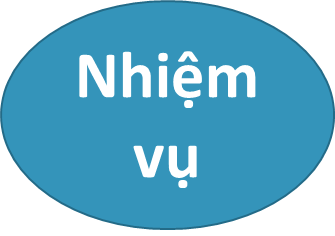 Nhóm 2, 3: Viết bản tin chủ đề : 
“Chào mừng ngày nhà giáo Việt Nam 20-11”
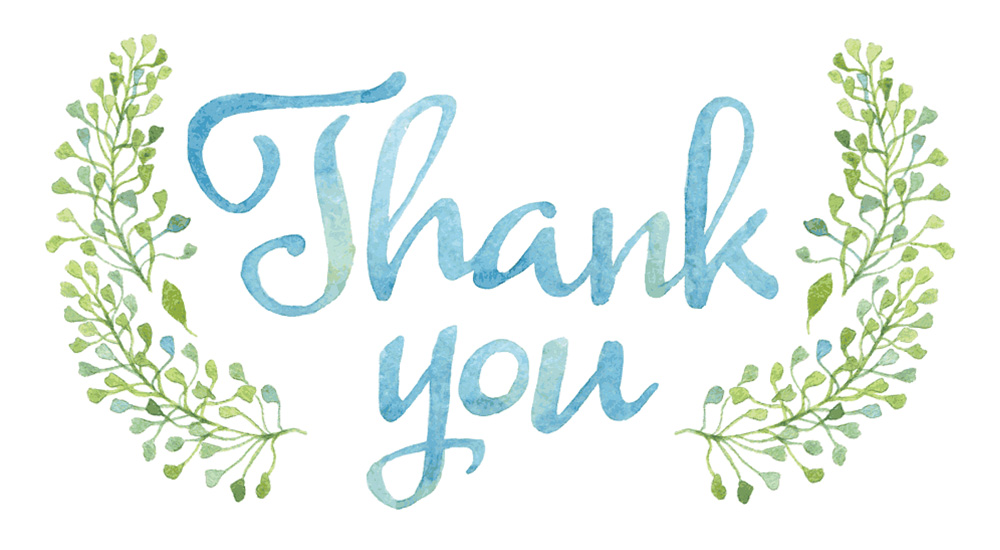